Compute Link Express – CXLCXL Consortium
Presenter: Narasimha Babu GVL
Synopsys
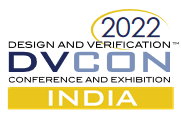 11
1
Outline
CXL Overview
Representative CXL use cases
CXL 3.0 Features
Switches
Coherent Memory Sharing
Pooling and Sharing
Fabrics & Use cases
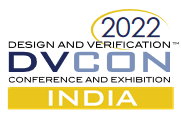 Confidential  |  CXL™ Consortium 2022
Introducing the CXL™ 3.0 Specification
August 2022
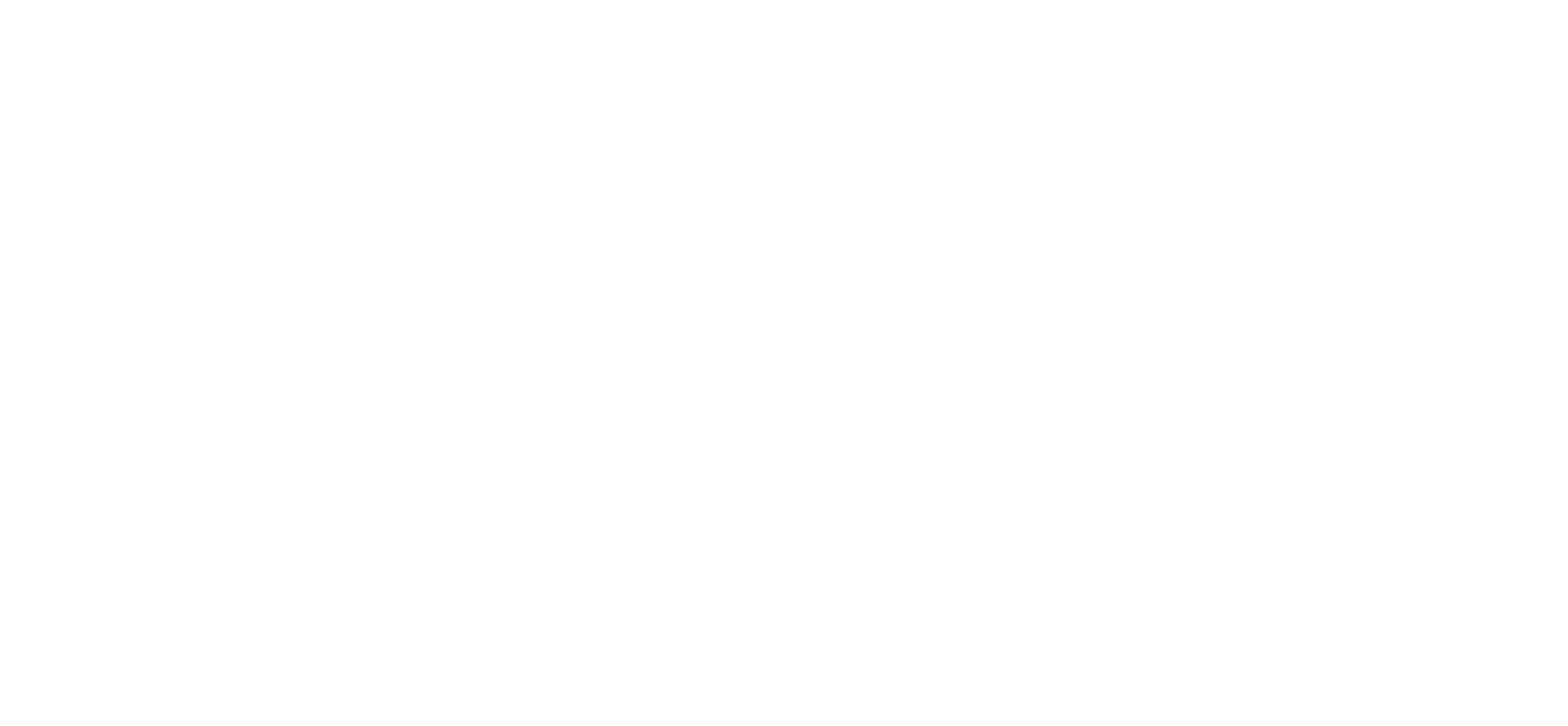 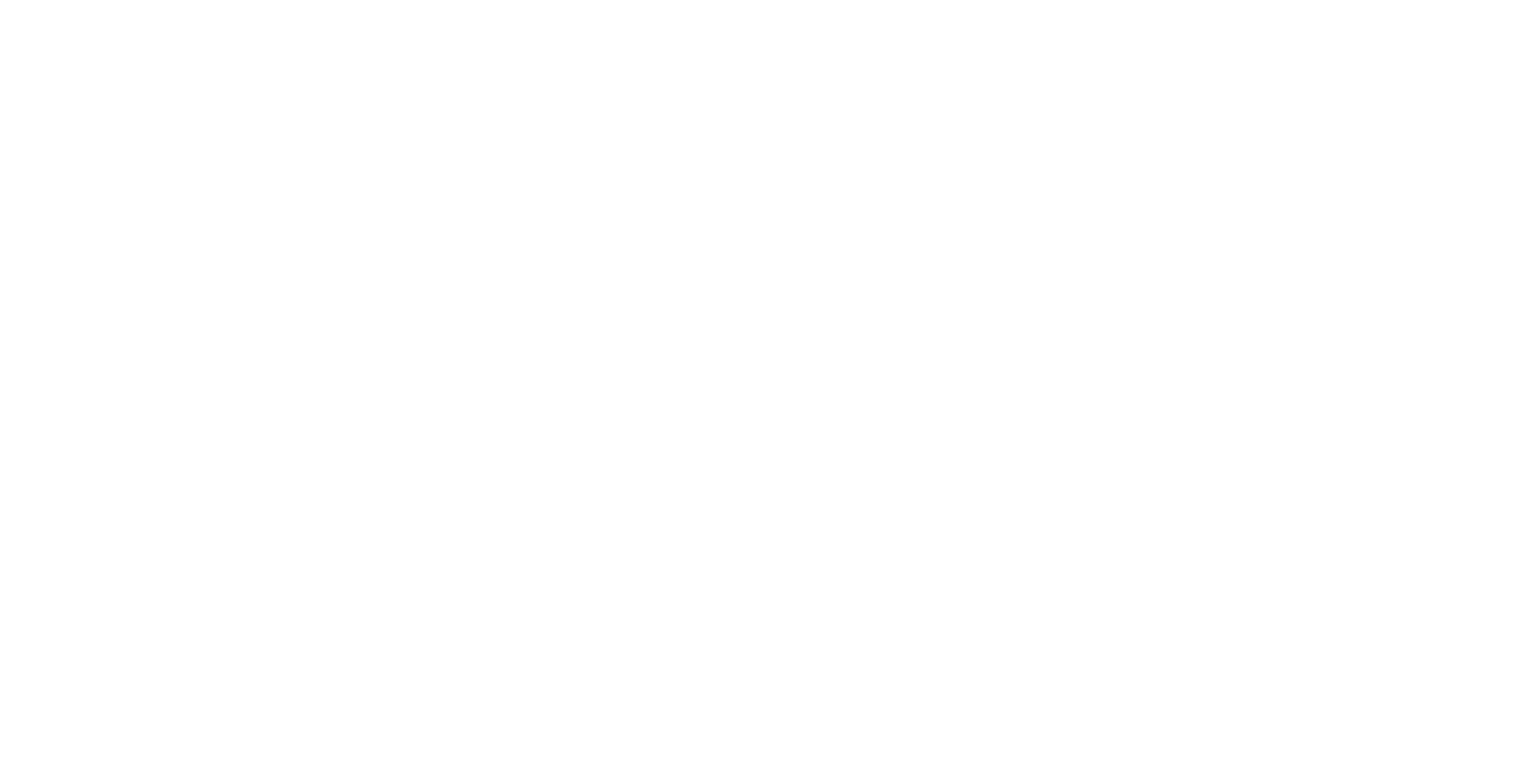 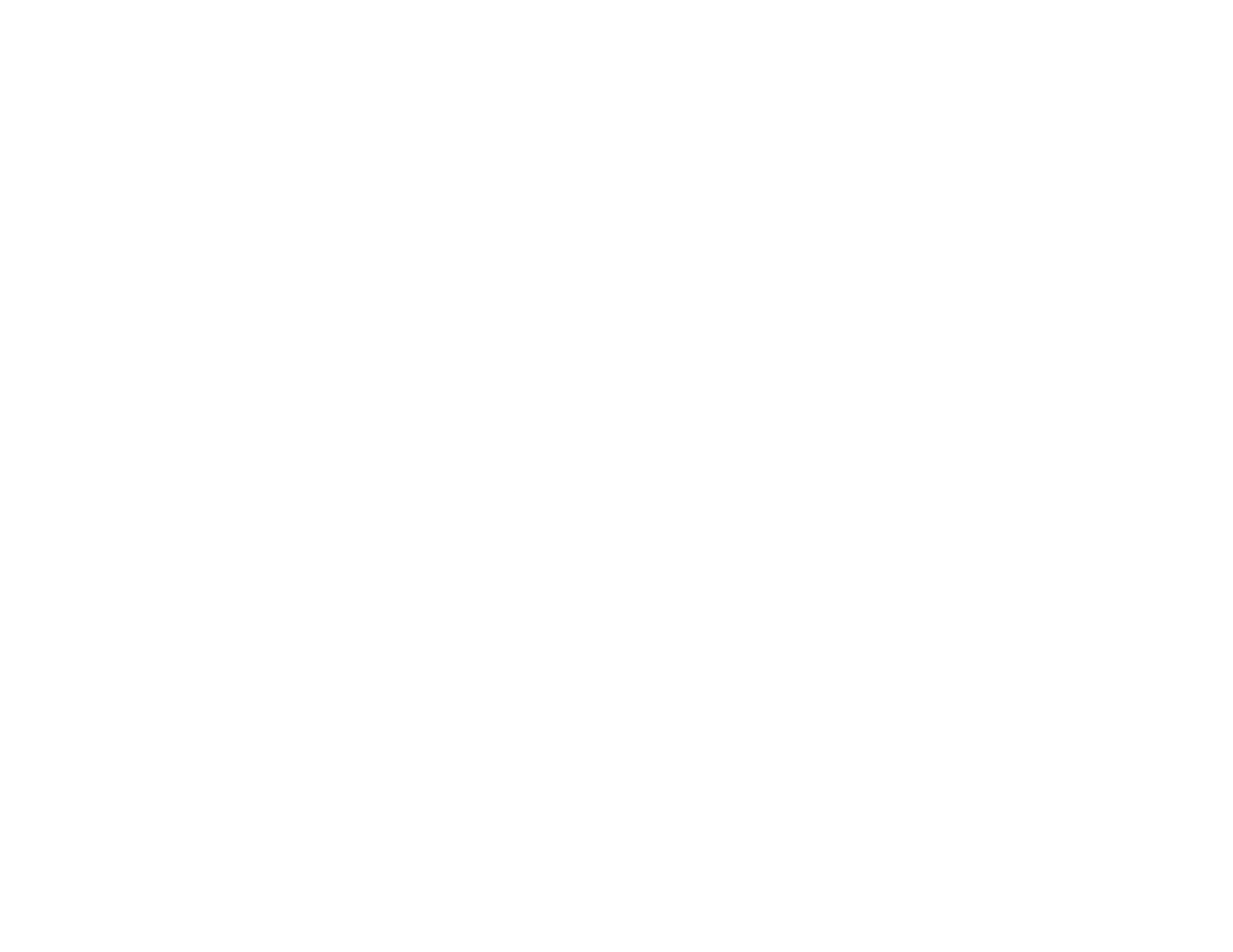 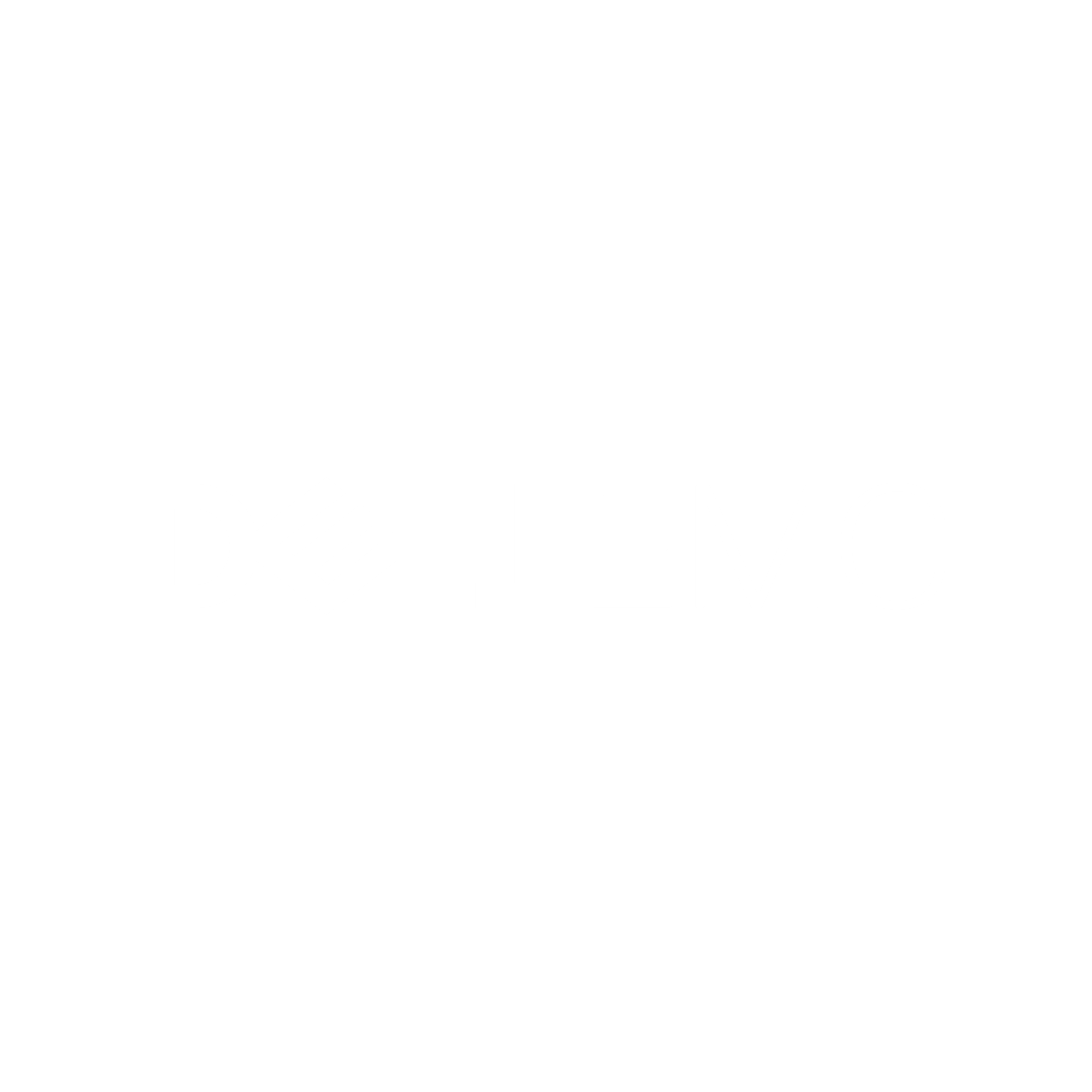 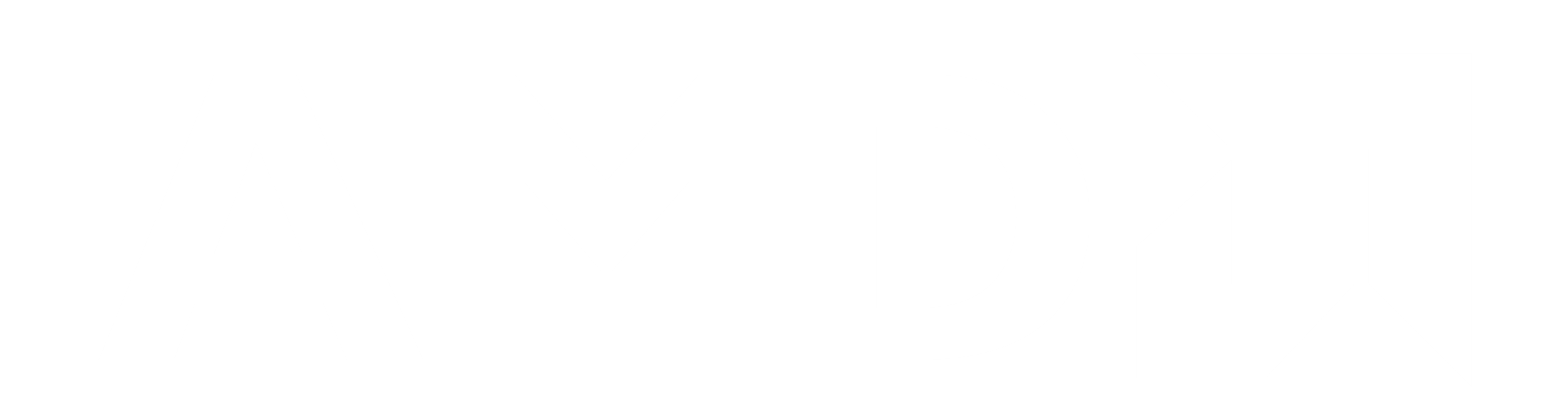 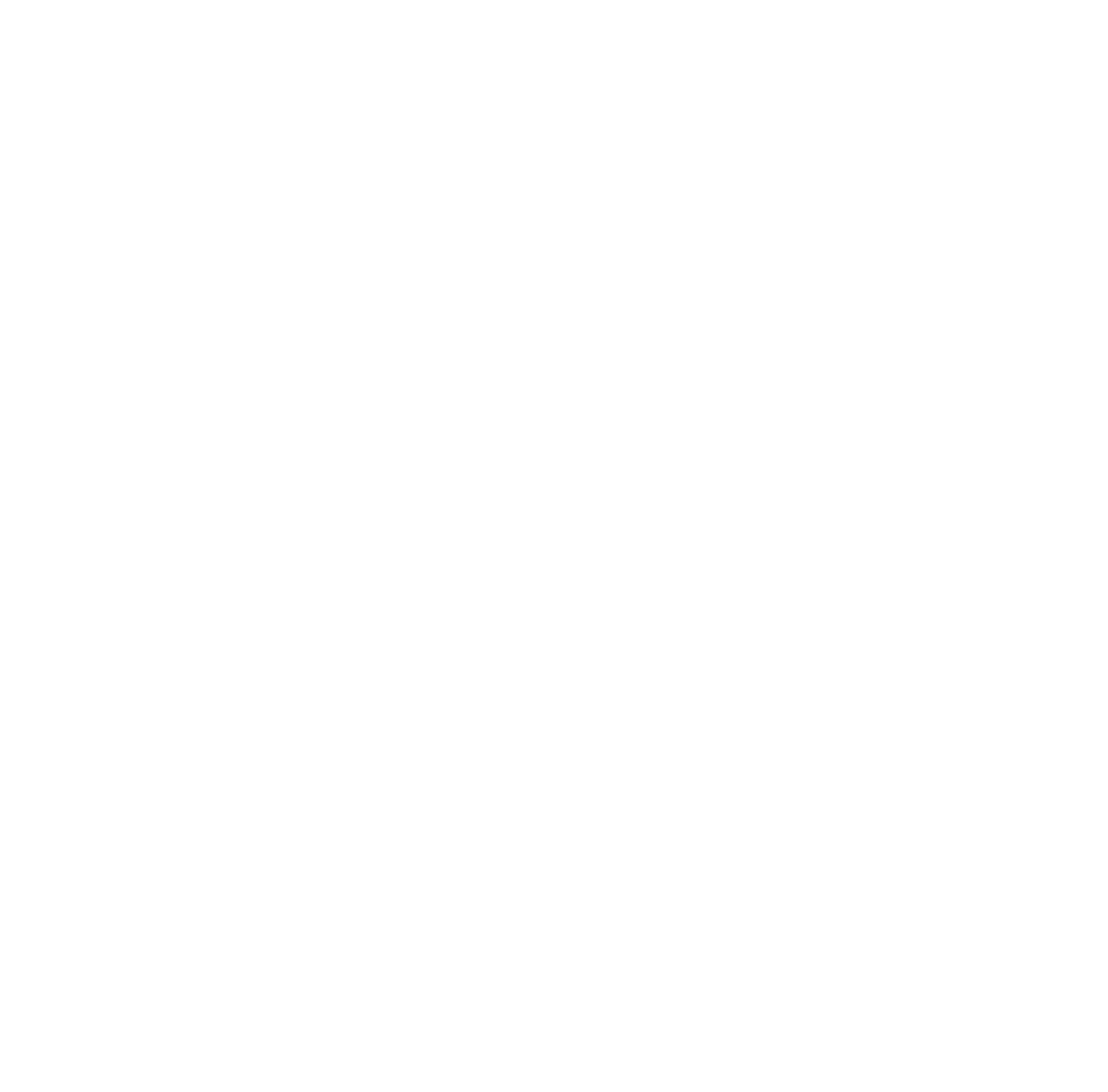 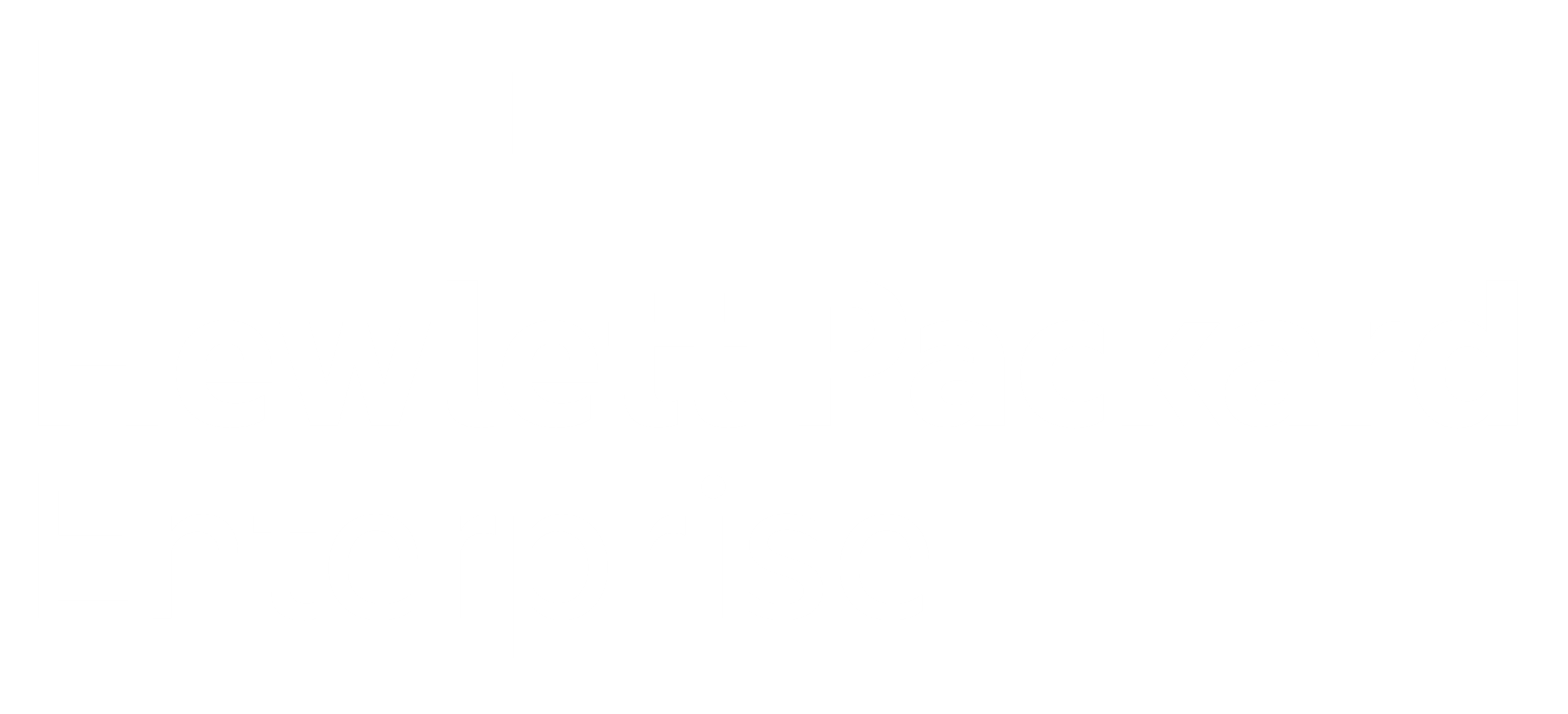 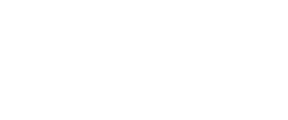 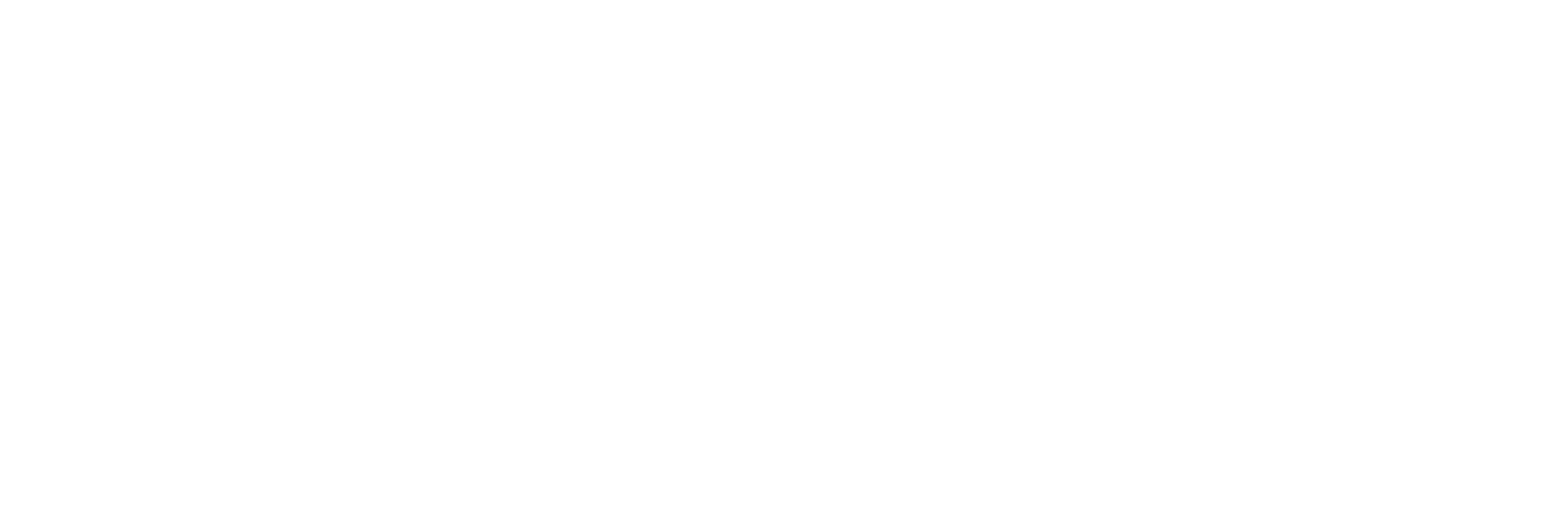 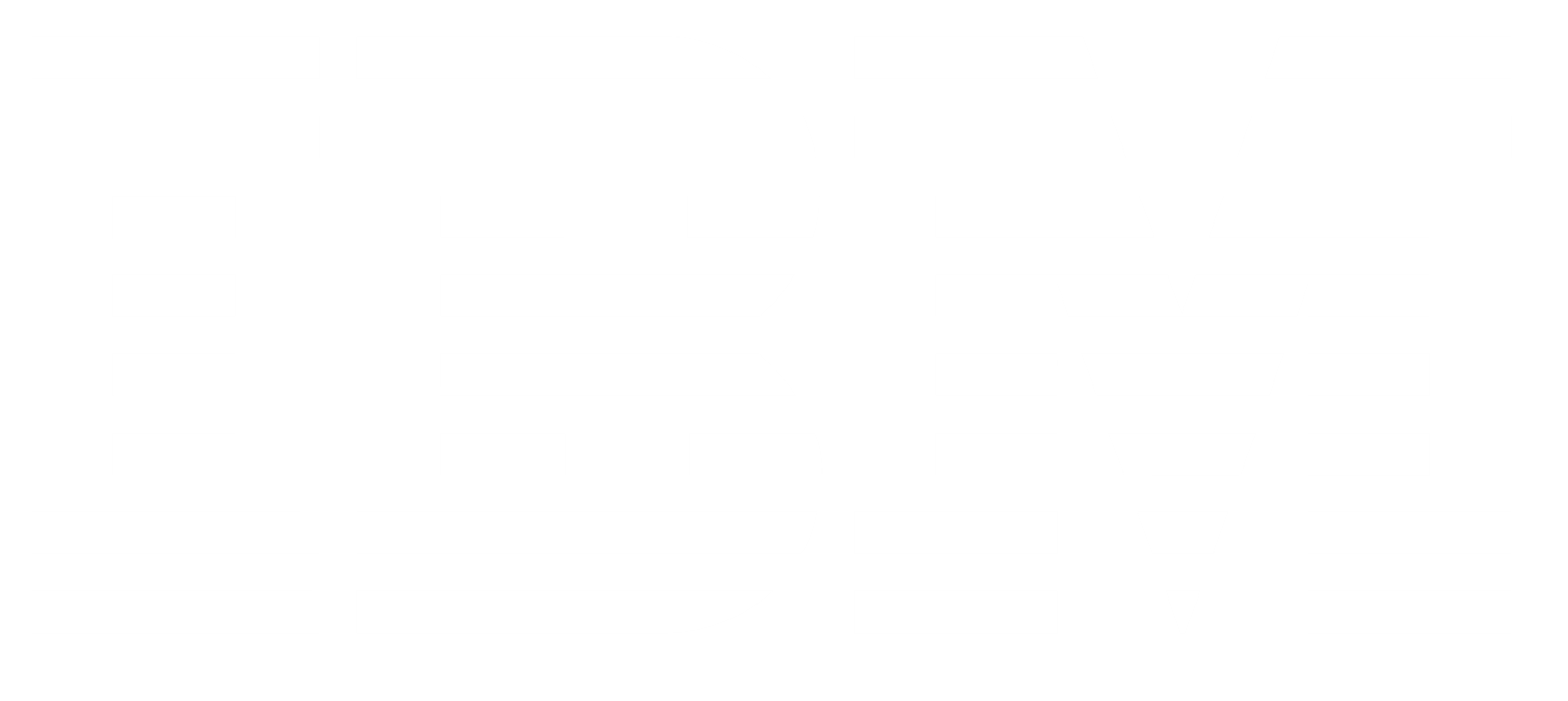 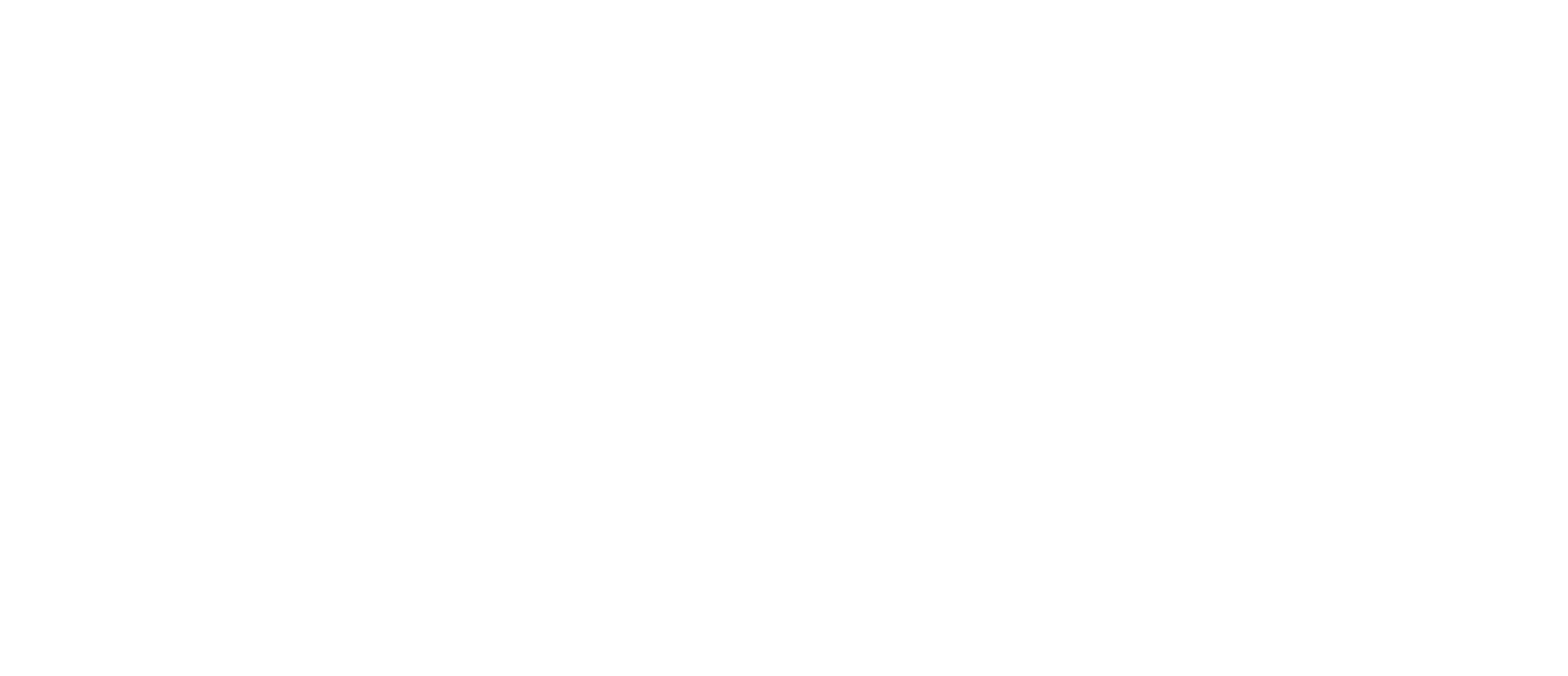 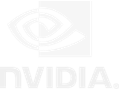 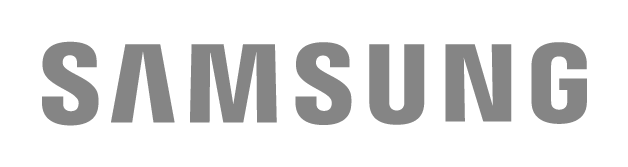 CXL Board of Directors
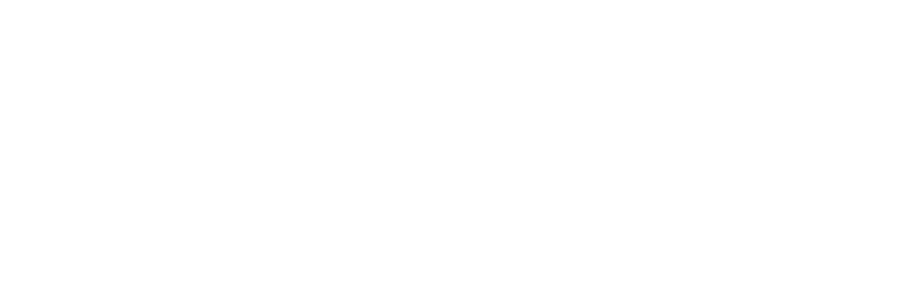 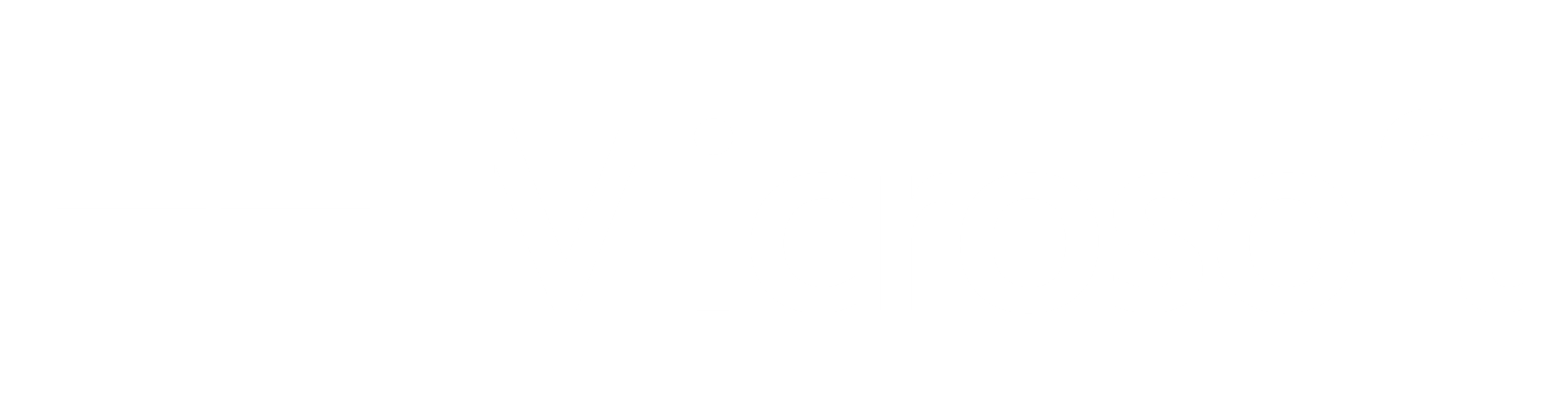 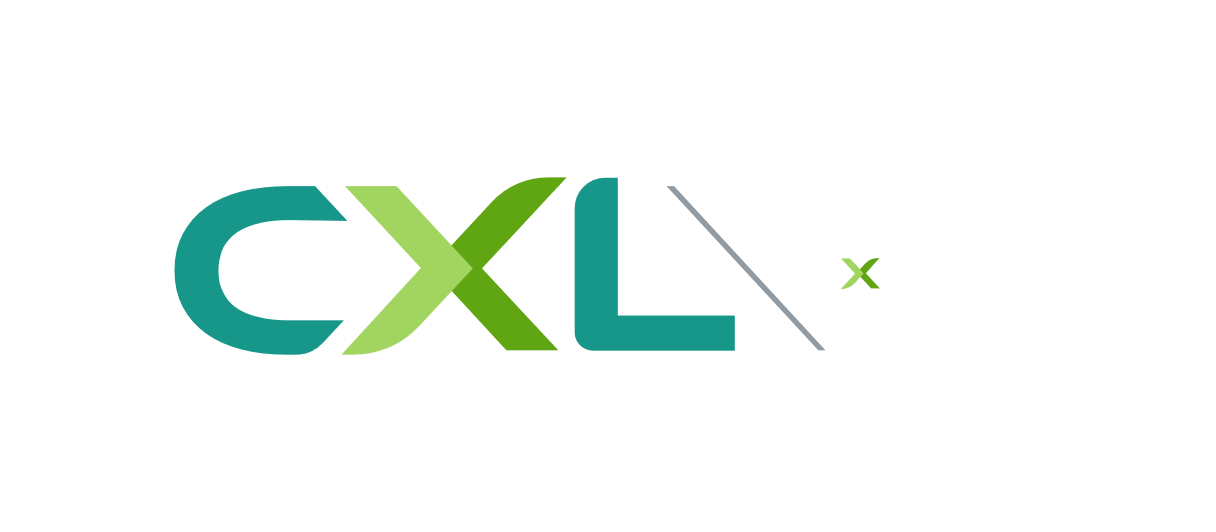 Industry Open Standard for High Speed Communications
200+ Member Companies
Confidential  |  CXL™ Consortium 2022
Industry Landscape
Cloudification of 
the Network & Edge
Proliferation of Cloud Computing
Growth of 
AI & Analytics
Confidential  |  CXL™ Consortium 2022
CXL Overview
New breakthrough high-speed fabric
Enables a high-speed, efficient interconnect between CPU, memory and accelerators 
Builds upon PCI Express® (PCIe®) infrastructure, leveraging the PCIe® physical and electrical interface 
Maintains memory coherency between the CPU memory space and memory on CXL attached devices
Enables fine-grained resource sharing for higher performance in heterogeneous compute environments
Enables memory disaggregation, memory pooling and sharing, persistent memory and emerging memory media
Delivered as an open industry standard
CXL 3.0 specification is fully backward compatible with CXL 2.0 and CXL 1.1 
Future CXL Specification generations will include continuous innovation to meet industry needs and support new technologies
6
Confidential  |  CXL™ Consortium 2022
Representative CXL Usages
Memory Buffers
Caching Devices / Accelerators
Accelerators with Memory
TYPE 1
TYPE 2
TYPE 3
Memory Controller
Accelerator
Memory
Memory
Memory
Memory
HBM
Cache
CXL
CXL
CXL
PROTOCOLS
PROTOCOLS
PROTOCOLS
CXL.io
CXL.cache
CXL.io
CXL.cache
CXL.memory
CXL.io
CXL.memory
Processor
Processor
Processor
DDR
DDR
DDR
DDR
DDR
DDR
Accelerator
NIC
HBM
Cache
USAGES
USAGES
USAGES
PGAS NIC
NIC atomics
GP GPU
Dense computation
Memory BW expansion
Memory capacity expansion
Storage class memory
Confidential  |  CXL™ Consortium 2022
CXL Specification Release Timeline
August 2022
March 2019
September 2019
November 2020
CXL 1.0 Specification Released
CXL Consortium Officially Incorporates

CXL 1.1 Specification Released
CXL 2.0 Specification Released
CXL 3.0 Specification Release
8
Confidential  |  CXL™ Consortium 2022
CXL 3.0 Specification
Industry trends
Use cases driving need for higher bandwidth include: high performance accelerators, system memory, SmartNIC and leading edge networking
CPU efficiency is declining due to reduced memory capacity and bandwidth per core
Efficient peer-to-peer resource sharing across multiple domains
Memory bottlenecks due to CPU pin and thermal constraints
CXL 3.0 introduces…
Fabric capabilities 
Multi-headed and fabric attached devices
Enhance fabric management
Composable disaggregated infrastructure
Improved capability for better scalability and resource utilization
Enhanced memory pooling
Multi-level switching
New enhanced coherency capabilities
Improved software capabilities 
Double the bandwidth
Zero added latency over CXL 2.0
Full backward compatibility with CXL 2.0, CXL 1.1, and CXL 1.0
9
Confidential  |  CXL™ Consortium 2022
[Speaker Notes: - Doubling bandwidth: Bandwidth boost with 64 GT/s (PAM-4)]
CXL 3.0 Specification
Fabric capabilities and management

Improved memory sharing and pooling 

Enhanced coherency

Peer-to-peer
Expanded capabilities for increasing scale and optimizing resource utilization
Fabric capabilities and fabric attached memory
Enhance fabric management framework
Memory pooling and sharing
Peer-to-peer memory access
Multi-level switching 
Near memory processing
Multi-headed devices
Multiple Type 1/Type 2 devices per root port 
Fully backward compatible to CXL 2.0, 1.1, and 1.0
Supports PCIe® 6.0
10
Confidential  |  CXL™ Consortium 2022
[Speaker Notes: Multi-level switching – may be pushed to CXL 3.0 ECN depending on specification development]
CXL 3.0 Spec Feature Summary
11
Confidential  |  CXL™ Consortium 2022
RECAP: CXL 2.0 FEATURE SUMMARY
MEMORY POOLING
1
Device memory can be allocated across multiple hosts.
H1
H2
H3
H4
H#
1
CXL 2.0 Switch
Multi Logical Devices allow for finer grain memory allocation
2
D3
D4
D1
D2
D#
2
12
Confidential  |  CXL™ Consortium 2022
RECAP: CXL 2.0 FEATURE SUMMARY
SWITCH CAPABILITY
CXL 2.0
[Add
H1
CXL
Supports single-level switching
 
Enables memory expansion and resource allocation
CXL Switch
CXL
CXL
CXL
CXL
D1
D2
D3
D#
13
Confidential  |  CXL™ Consortium 2022
CXL 3.0: SWITCH CASCADE/FANOUT
Supporting vast array of switch topologies
CXL 3.0
CXL 3.0
H1
H1
Multiple switch levels (aka cascade)
Supports fanout of all device types
1
CXL
CXL
D#
D1
CXL Switch
CXL
CXL
CXL Switch
D2
D3
CXL
CXL
1
1
CXL
CXL
1
CXL
CXL Switch
CXL Switch
CXL Switch
CXL
CXL
CXL
CXL
CXL
CXL
CXL
CXL
D3
D1
D#
D1
D#
D1
D2
D#
14
Confidential  |  CXL™ Consortium 2022
CXL 3.0: DEVICE TO DEVICE COMMS
CXL 3.0 enables peer-to-peer communication (P2P) within a virtual hierarchy of devices 
Virtual hierarchies are associations of devices that maintains a coherency domain
1
H1
D1
D2
D4
D5
D#
H2
D3
D6
H3
H4
H#
CXL
CXL
CXL
CXL
CXL
CXL
CXL
CXL
CXL
CXL
CXL
CXL Switch(es)
1
1
P2P access
CXL
D3
15
Confidential  |  CXL™ Consortium 2022
CXL 3.0: COHERENT MEMORY SHARING
Device memory can be shared by all hosts to increase data flow efficiency and improve memory utilization 

Host can have a coherent copy of the shared region or portions of shared region in host cache

CXL 3.0 defined mechanisms to enforce hardware cache coherency between copies
1
S1 Copy
S1 Copy
S2 Copy
S2 Copy
2
H1
H#
H2
CXL
CXL
CXL
CXL
CXL Switch(es)
3
1
2
Standardized CXL Fabric Manager
D1
Shared Memory
1
S1
S2
3
Pooled Memory
16
Confidential  |  CXL™ Consortium 2022
CXL 3.0: POOLING & SHARING
Expanded use case showing memory sharing and pooling
CXL Fabric Manager is available to setup, deploy, and modify the environment
S2 Copy
S1 Copy
S1 Copy
S1 Copy
1
S3 Copy
S2 Copy
S3 Copy
H4
H#
H2
H3
H1
1
2
2
CXL 2.0 Switch(es)
Standardized CXL Fabric Manager
D3
D4
D1
D2
D#
S2
S1
S3
17
Confidential  |  CXL™ Consortium 2022
CXL 3.0: MULTIPLE DEVICES OF ALL TYPES PER ROOT PORT
CXL 2.0
CXL 3.0
H1
H1
1
Each host’s root port can connect to more than one device type
CXL
CXL
1
CXL Switch
CXL Switch
CXL
CXL
CXL
CXL
CXL
CXL
CXL
CXL
Memory
D
Memory
Memory
FPGA
Memory
NIC
FPGA
Type 1 or Type 2
Device
Type 3 Devices
Type 2
Device
Type 1
Device
Type 2
Device
Type 3
Device
18
Confidential  |  CXL™ Consortium 2022
CXL 3.0: FABRICS OVERVIEW
CXL 3.0 enables non-tree architectures 
Each node can be a CXL Host, CXL device or PCIe device
1
Node
Node
CXL
CXL
CXL
Node
CXL 3.0 Switch
CXL 3.0 Switch
1
CXL
Node
CXL 3.0 Switch
CXL 3.0 Switch
CXL 3.0 Switch
CXL 3.0 Switch
CXL
CXL
CXL
CXL
CXL
CXL
CXL
CXL
Node
Node
Node
Node
Node
Node
Node
Node
19
Confidential  |  CXL™ Consortium 2022
[Speaker Notes: Note: CXL fabric supports up to 2 levels of switching from a given node to any other node in the system]
CXL 3.0: FABRICS EXAMPLE
Nodes can be any combination: 
Hosts
Type 1 – Device with cache
Example: Smart NIC
Type 2 – Device with cache and memory
Example: AI Accelerator
Type 3 – Device with memory 
Example: memory expander
1
End-Point
Host
CXL
CXL
CXL
Host
CXL Switch
CXL Switch
1
CXL
Node
CXL Switch
CXL Switch
CXL Switch
CXL Switch
CXL
CXL
CXL
CXL
CXL
CXL
CXL
CXL
Host
Node
Host
Node
Node
Host
Node
Host
20
Confidential  |  CXL™ Consortium 2022
CXL 3.0: GLOBAL FABRIC ATTACHED MEMORY (GFAM) DEVICE
CXL 3.0 enables Global Fabric Attached Memory (GFAM) architecture which differs from traditional processor centric architecture by disaggregating the memory from the processing unit and implements a shared large memory pool
Memory can be of the same type or different types which can be accessed by multiple processors directly connected to GFAM or through a CXL switch
CXL 
Switch
CXL Switch
Fabric 
Interface
GFAM
DRAM
DRAM
CPU
CPU
NIC
GPU
NVM
NVM
21
Confidential  |  CXL™ Consortium 2022
CXL 3.0: FABRICS EXAMPLE USE CASE
Machine Learning Accelerator and GFAM Device in a Fabric Architecture
Host
Host
Host
GFAM enables multiple media types, i.e. DRAM, Flash, future memory types
CXL Switch
FM vHost
Accelerator
Accelerator
Accelerator
GFAM
GFAM
GFAM
NVM
NVM
DRAM
DRAM
22
Confidential  |  CXL™ Consortium 2022
CXL 3.0: FABRICS EXAMPLE USE CASE
HPC/Analytics
Host
Host
Host
Host
Accelerator
Accelerator
Accelerator
Accelerator
Sharing memory and networking devices to reduce cost and improve efficiency
CXL Switch
FM vHost
GFAM
GFAM
GFAM
NIC
NIC
23
Confidential  |  CXL™ Consortium 2022
CXL 3.0: FABRICS EXAMPLE USE CASE
Composable Systems with Spine/Leaf Architecture
CXL 3.0 Fabric Architecture
Interconnected Spine Switch System
Leaf Switch NIC Enclosure
Leaf Switch CPU Enclosure
Leaf Switch Accelerator Enclosure
Leaf Switch Memory Enclosure
CPUs
CPUs
CXL Switch
CXL Switch
CXL Switch
Spine Switches
Example traffic flow
Accelerator
Fabric Manager
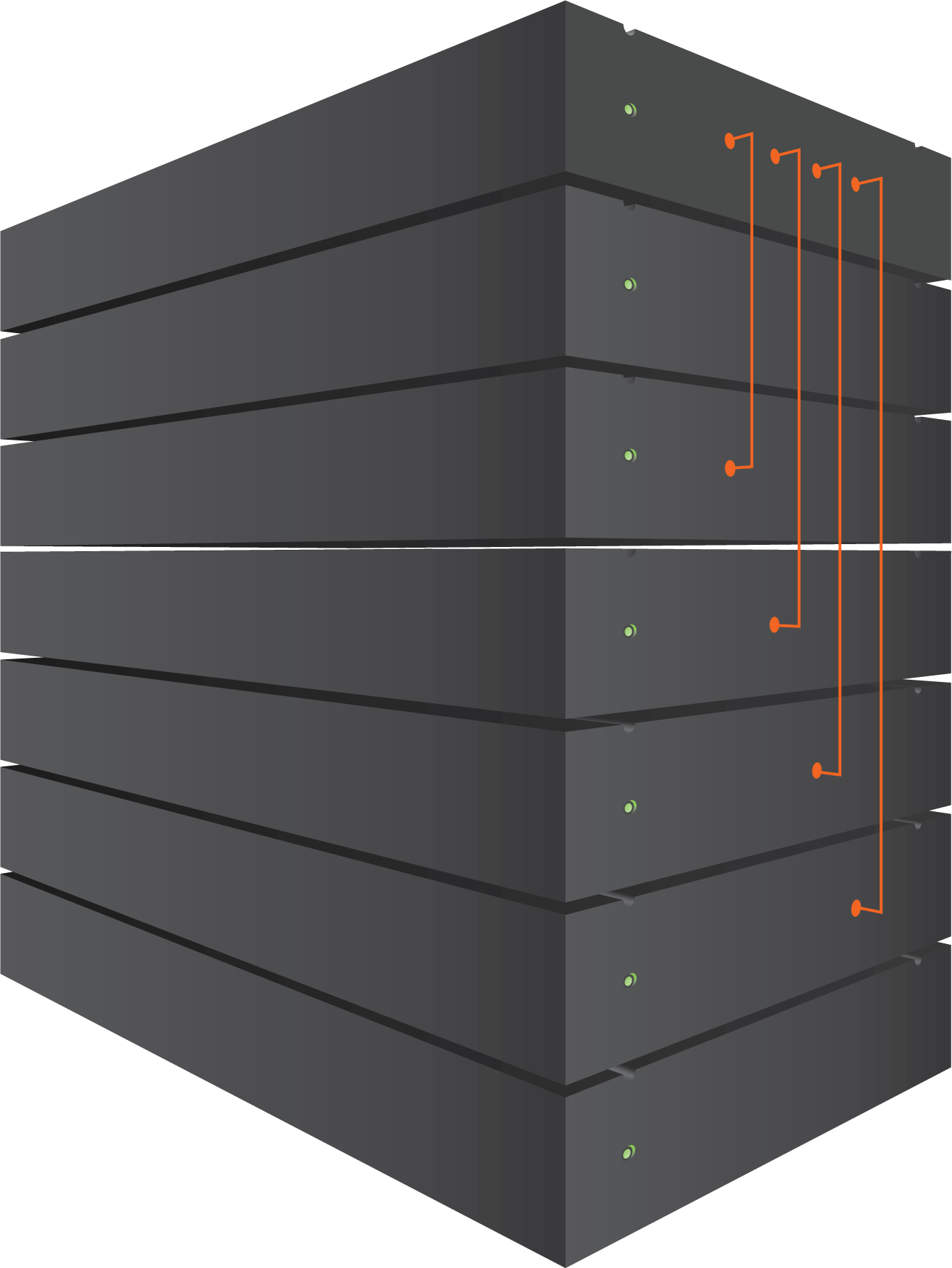 CXL Switch
CXL Switch
CXL Switch
Leaf Switches
Memory
GFAM
GFAM
GFAM
NIC
NIC
End Devices
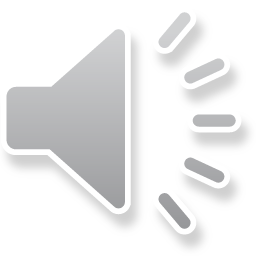 24
Confidential  |  CXL™ Consortium 2022
CXL 3.0 Summary
Call to Action
Download the CXL 3.0 specification
Support future specification development by joining the CXL Consortium 
Follow us on Twitter and LinkedIn for updates!
CXL 3.0 features 
Full fabric capabilities and fabric management 
Expanded switching topologies
Enhanced coherency capabilities
Peer-to-peer resource sharing 
Double the bandwidth and zero added latency compared to CXL 2.0 
Full backward compatibility with CXL 2.0, CXL 1.1, and CXL 1.0
Enabling new usage models
Memory sharing between hosts and peer devices 
Support for multi-headed devices 
Expanded support for Type-1 and Type-2 devices
GFAM provides expansion capabilities for current and future memory
25
Confidential  |  CXL™ Consortium 2022
Confidential  |  CXL™ Consortium 2022